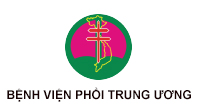 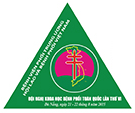 INTERNATIONAL CONFERENCE SURGERY ACCESS IN TROPICAL AREAS AND UPDATES IN ONCOLOGY
THE VALUE OF AUTOFLUORESCENCE BRONCHOSCOPY FOR THE DETECTION OF EARLY PREINVASIVE BRONCHIAL LESIONS
Dr. Nguyễn Chi Lăng
Dr. Vũ Khắc Đại
Dr. Nguyễn Lê Nhật Minh
Diagnostic and Interventional Endoscopy Department
National Lung Hospital
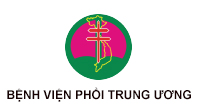 INTRODUCTION
 Lung cancer: quikly progresion, poor prognosis
 At early stages: symptoms are not specific
The prognosis of lung cancer patients correlates with the stage of the disease, the importance of early detection followed by early treatment might improve the prognosis.
 detection and treatment at earlier stages is essential
 AFB: is a novel modality for the early detection of bronchial premalignant and malignant lesions.
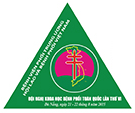 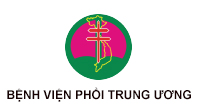 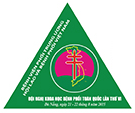 INTRODUCTION
This study was undertaken to asses the diagnostic yield of autofluorescence bronchoscopy in the early detection of bronchial premalignant of individuals at a high risk of  developing lung cancer.
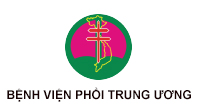 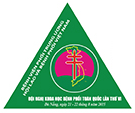 OVERVIEW
There are many screening studys in early detection of lung cancer: sputum cytology, screening by chest radiography and CT, serum biomarkers.
Bronchoscopy: investigation of bronchial lesions and biopsy for histological.
Autofuorescence bronchoscopy: detection of premalignant lesions.
Principle: normal bronchial tissues fluoresce strongly in the green, whereas premalignant and malignant tissues have significantly lower green autofluorescence.
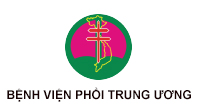 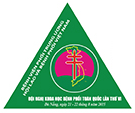 OVERVIEW
Lam et al (1998): use LIFE system in multicenter study: 173 patients, AFB more than WB
Venman et al (1998): AFB  (98%, 78% ) compared with WB (61% và 88% )
Ikeda N et al (2006): AFB (90%) compared with WB (65%)
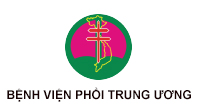 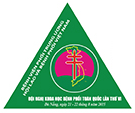 METERIAL AND METHOD
Subjects of study: 608 patients
1.1 Criteria for selecting patient
 Patients: age ≥40, high risk of lung cancer: smocking history with pack-years > 20, treated radiotherapy or faminy history have lung cancer.
Patients without symptoms underwent chest radiography and autofluorescence bronchoscopy.
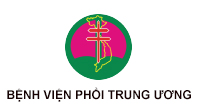 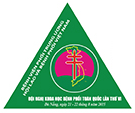 METERIAL AND METHOD
Subjects of study 
1.2 Exclusion criteria
Patients with hypertension, unstable angina, known or suspected pneumonia, acute brochitis
Patients with bleeding disorders, reactions to lidocine
Patients with chemotherapy and radiotherapy prior to the bronchoscopic procedure.
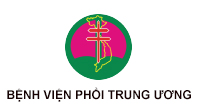 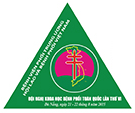 MATERIAL AND METHOD
2. Methods
Design of the study: using a prospective descriptive study.
Approach:
- Total 608 patients in the study: the study of clinical and para-clinical characteristics.
- Bronchoscopy was performed with AFB (Karl Storz).
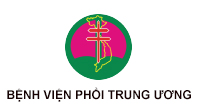 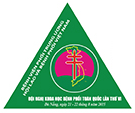 MATERIAL AND METHOD
2. Methods
- The bronchoscopy procedure was performed in two stages:
First: to perform with autofluorescence bronchoscopy
At the second stage: white-light examination was carried out.
Final: biopsy specimens for pathologic examination were taken from all suspicious or abnormal areas discovered by WLB, AFB, or both
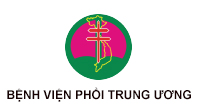 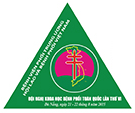 MATERIAL AND METHOD
2. Methods
Research content
 Visual identification of normal and abnormal AFB findings
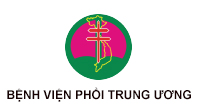 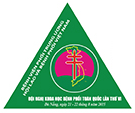 MATERIAL AND METHOD
2. Methods
Research content
Visual identification of normal and abnormal bronchoscopic findings
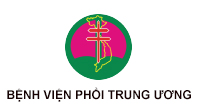 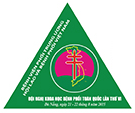 MATERIAL AND METHOD
2. Methods
Research content
 Pathological characteristics
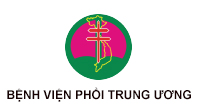 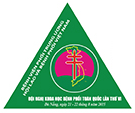 RESULT AND DISCUSSION
1. Common characteristics of patients
Age: the average age: 55,4 years(range, 40 to 87 years).
Sexual ratios: 453 (74,5%) male, 155 (25,5%) female.
Family history: There were 197 (32,4%) patients with known family history of cancer and commonly lung cancer (111/608).
Smocking history: There were  448 participants with smocking history. The mean pack-years 27,59±7,89(range, 07 to 50 pack-years).
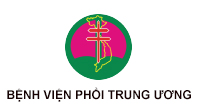 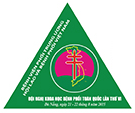 RESULT AND DISCUSSION
2. Characteristic lesions of chest X-ray
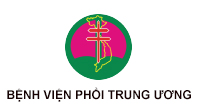 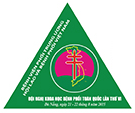 RESULT AND DISCUSSION
3. The pathological characteristics
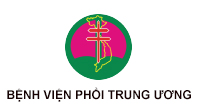 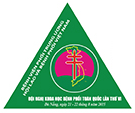 KẾT QUẢ VÀ BÀN LUẬN
4. The yield of autofluorescence bronchoscopy
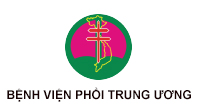 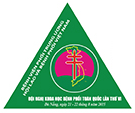 RESULT AND DISCUSSION
5. Sensitivity, specificity of AFB
Lam B et al (2006): AFB (91%, 26%), WB (58%, 50%)
Venman et al (1998): AFB (98%, 78%), WB (61%, 88%)
Lam B, Wong MP, Fung SL, et al. (2006). The clinical value of autofluorescence bronchoscopy for the diagnosis of lung cancer. Eur Respir J, Nov;28(5), 915-919.
Venman BJ, Vander Linder JC et al (1998). Early detection of preinvasive lesions in high risk patients. A comparision of conventiona fiberoptic and fluorescence brochoscopy. J. Bronchol, 5, 280-283.
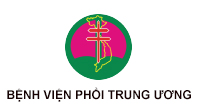 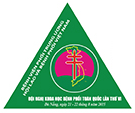 CONCLUSION
The mean age of 55,4 years (range, 40 to 87 years).
There were 453/608 (74,5%) men and 155/608 (25,5%) female.
Chest x ray: 34 (5,6%) abnormal
Pathology: bronchitis: 292 (48,1%); hyperplasia 88 (14,5%) and dysplasia 36 (5,9%) (severe dyplasia: 4, moderate dyplasia: 11, mild dysplasia: 21). Cancer:0
The yield of AFB: the sensitivity, specificity, positive predictive value and negative predictive value was 73,3%, 92,2%, 19,3% và 99,3%  respectively, compared with WB (no detect premalignant lesions).
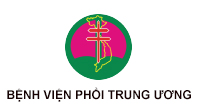 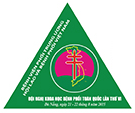 WHITE LIGHT AND AUTOFLUORESCENE BRONCHOSCOPY
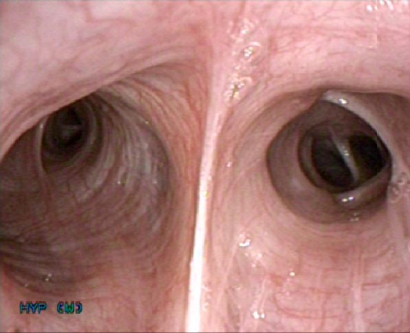 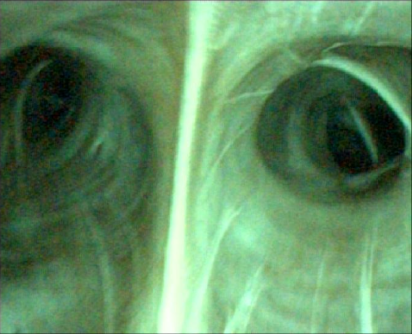 Show normal appearance with WB and AFB
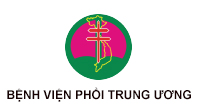 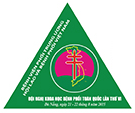 WHITE LIGHT AND AUTOFLUORESCENE BRONCHOSCOPY
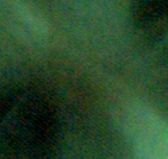 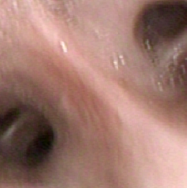 Show abnormal appearance with WB and AFB
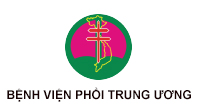 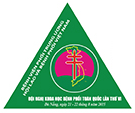 INTERNATIONAL CONFERENCE SURGERY ACCESS IN TROPICAL AREAS AND UPDATES IN ONCOLOGY
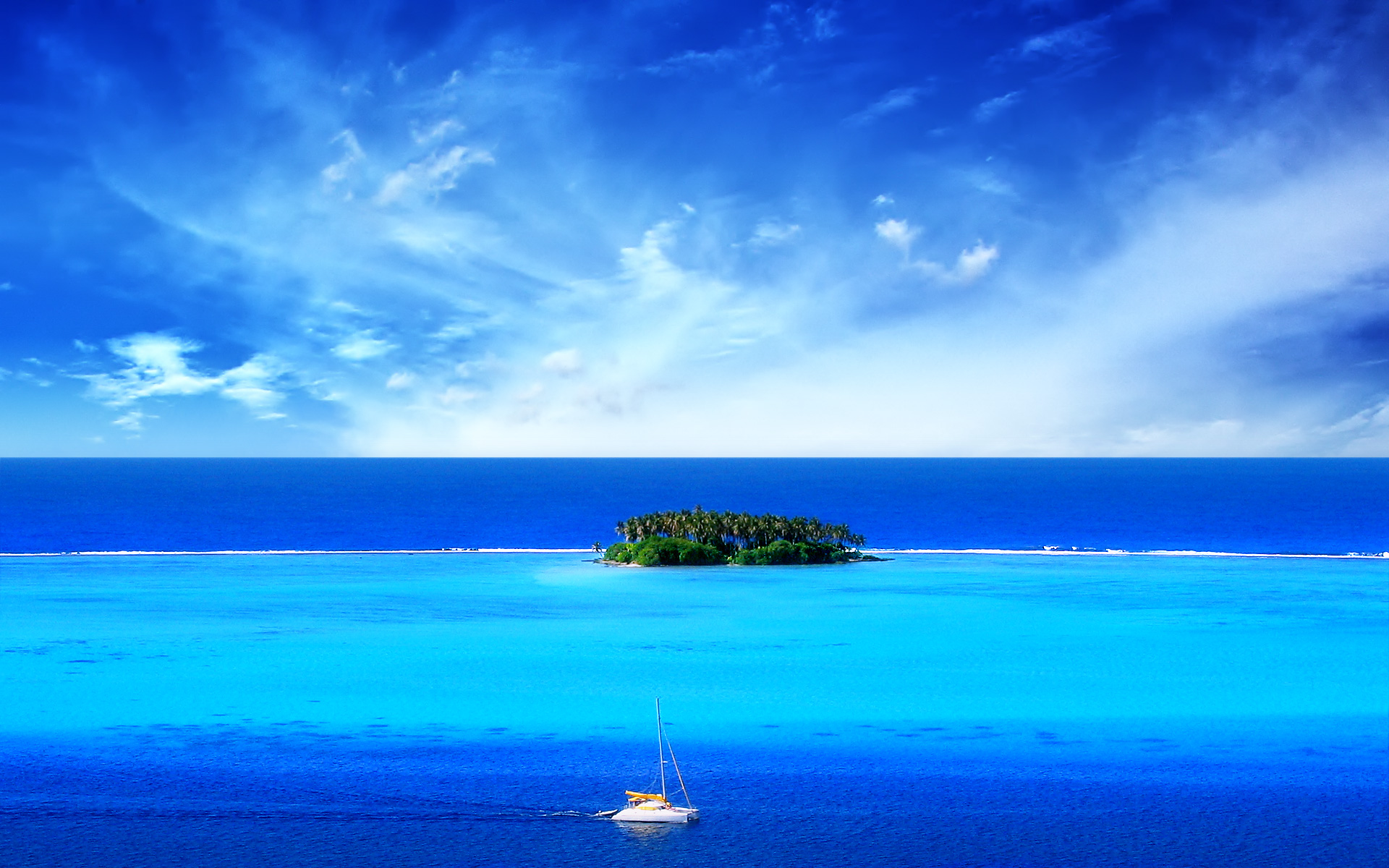 THANK YOU SO MUCH!